Business IntelligenceIntelligent Business
Cameron Cox, III, MHA, FACMPE
CEO, MSOC Health
Learning Objectives
Definitions:  (Big) Data, Dashboard, Analytics
Review effective dashboard principles
Understand important differences between data, analysis and presentation
Recognize differences in analytics
Review Financial Metrics, Analytics in a practice setting
[Speaker Notes: Honestly.  If I accomplish one thing in this presentation, I would hope that you as leaders in healthcare insist on simple, meaningful, timely reports/dashboards]
Agenda
What is (big) data? What is a dashboard? What is analytics?
Design Principles of a dashboard
Data and Analysis
Design
Presentation
Principles of Analytics
Real Time
Predictive 
Historical
Business Intelligence – How to use it…
[Speaker Notes: Enough about me.  Here’s what we’re going to talk about for the next 35 minutes.]
What is (big) data?
Latest Buzzword
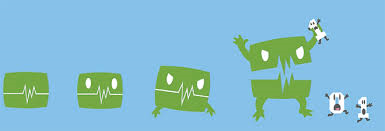 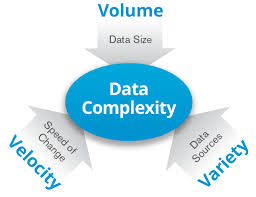 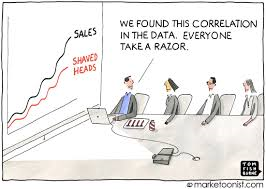 Who better to explain than the internet?
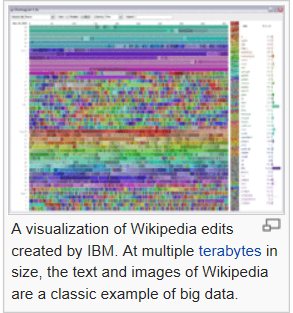 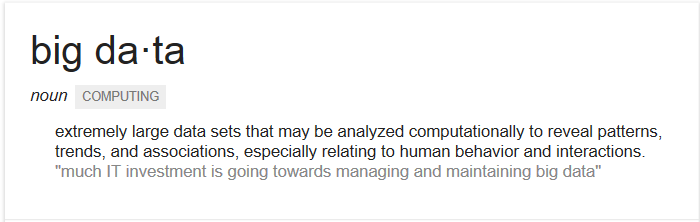 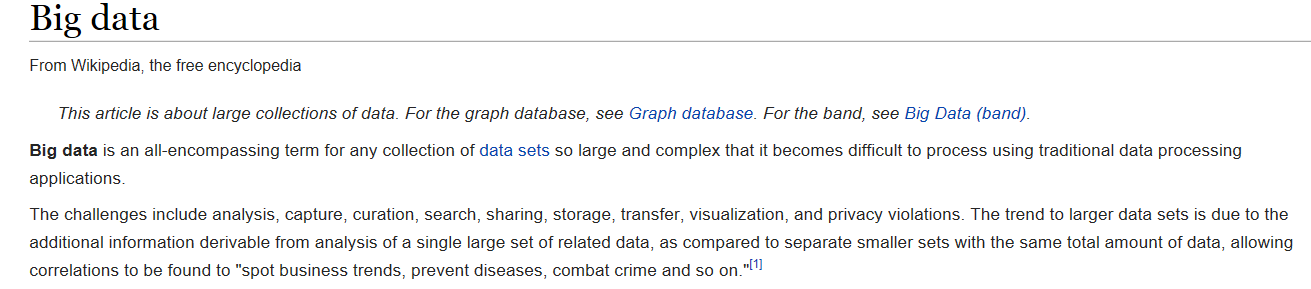 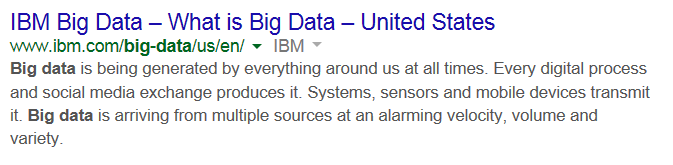 Big Data at work…
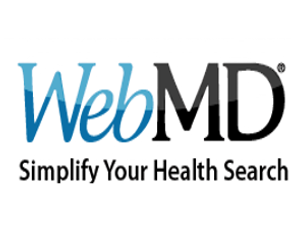 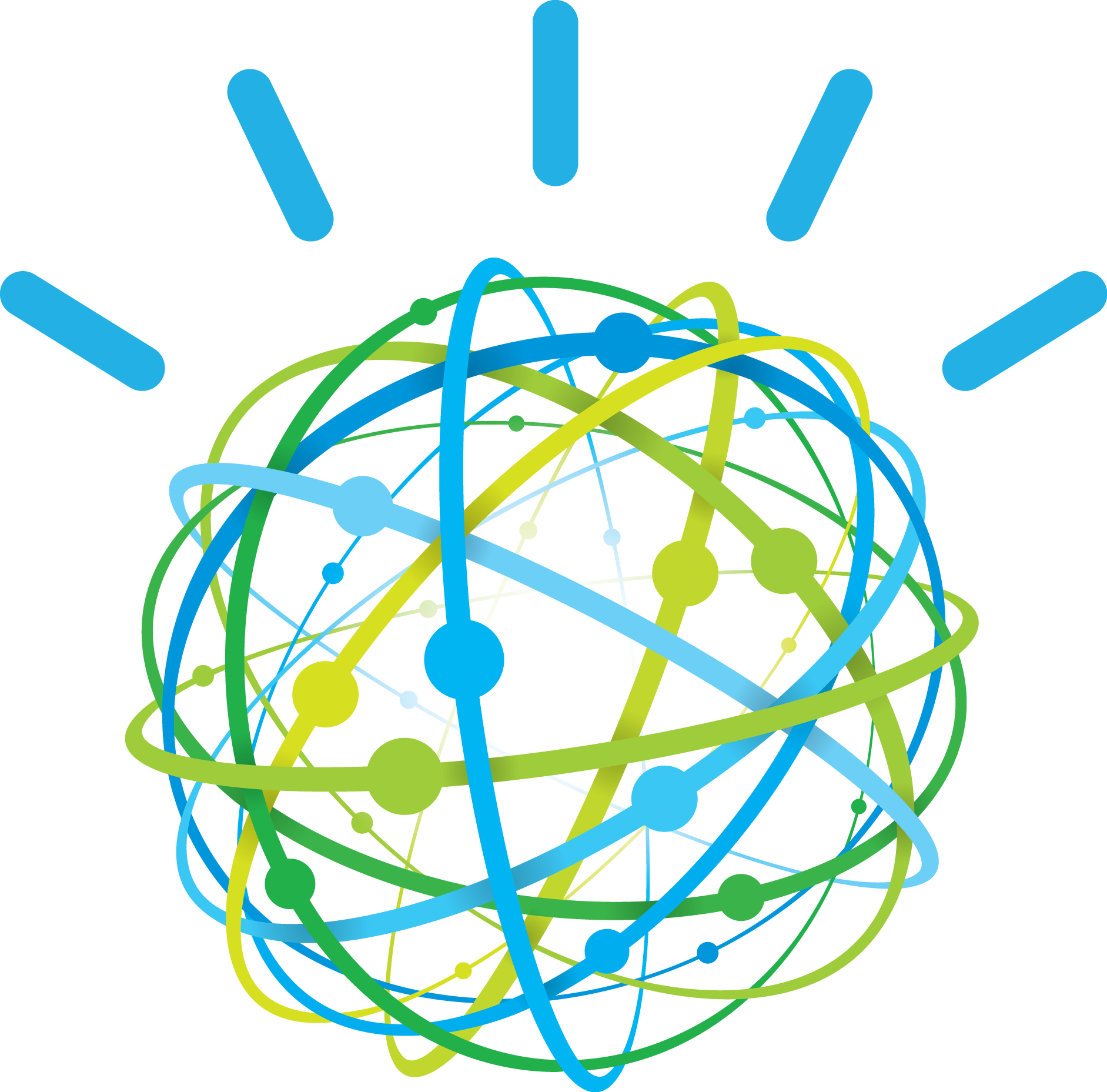 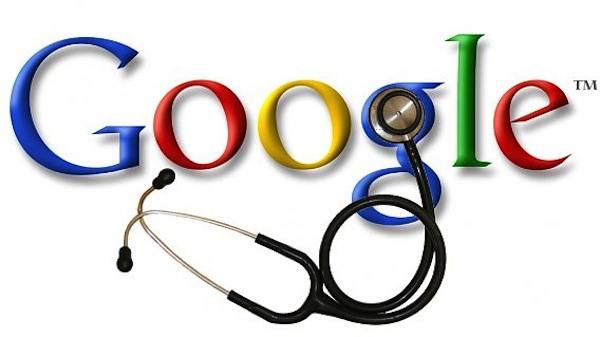 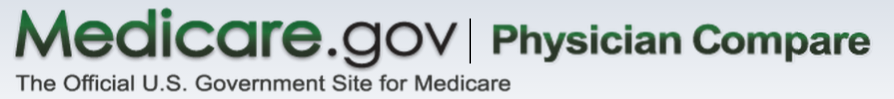 What is a dashboard?
[Speaker Notes: Dashboards have been around for years.  Have fallen far short of their potential
Despite Tech improvements, dashboards haven’t kept up.

We all know what a dashboard is right?]
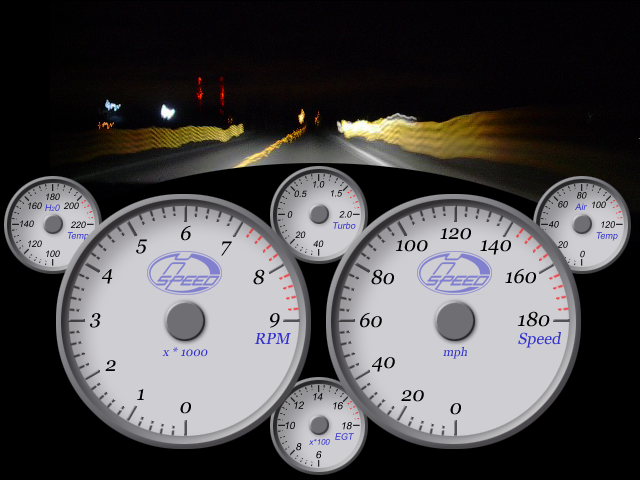 It’s hard to drive without   a dashboard
Keep your eyes on the road but…..
[Speaker Notes: Here it is.

Although the automobile analogy is a bit overdone, everybody understands this.]
What is not a dashboard?
Report
Just because it’s on-line or web based
Just because it’s real time
Balanced Scorecard
Tool to dive into detail
Just because it has gauges and graphs
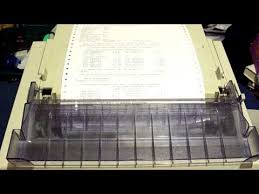 [Speaker Notes: There are a lot of reports that call themselves Dashboards.  I asked our leaders to send to me any dashboards that they had seen.  Honestly,  I got a lot of reports with 30 to 50 columns and the same number of rows.

Thermometer is real time but it’s not a dashboard.]
A dashboard is …
… a visual display of the most important information needed to achieve one or more objectives, consolidated and arranged on a single screen so the information can be monitored at a glance.
[Speaker Notes: Best definition of a dashboard I’ve seen.

A dashboard should tell a story and tell it quickly
A dashboard is the starting point to finding the answers, not the ending point]
Dashboards
The Chosen Tool for Consolidating Data Simply
Please count the # of 7’s in this array:
59374304814959730493
70241382710993183453
59474942479103587494
Now count the # of 7’s:
59374304814959730493
70241382710993183453
59474942479103587494
[Speaker Notes: Now count the sevens.  If you want people to count something, don’t hide it.]
This….not that
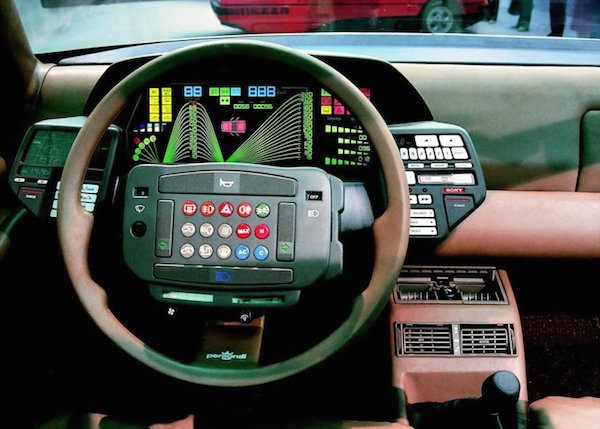 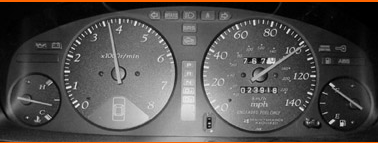 A Dashboard’s Hierarchy of Needs
[Speaker Notes: This represents the approach you should take in creating a dashboard.  Several sources recommended you focus on the data first and then worry about the presentation.  

I disagree, like Stephen Covey and my good friend Dr. David Thompson I believe you should begin with the end in mind…..the presentation.  Then build the data and then the analysis.

Another concept is to maximize the amount of data per pixel presented.  Data to pixel ratio.]
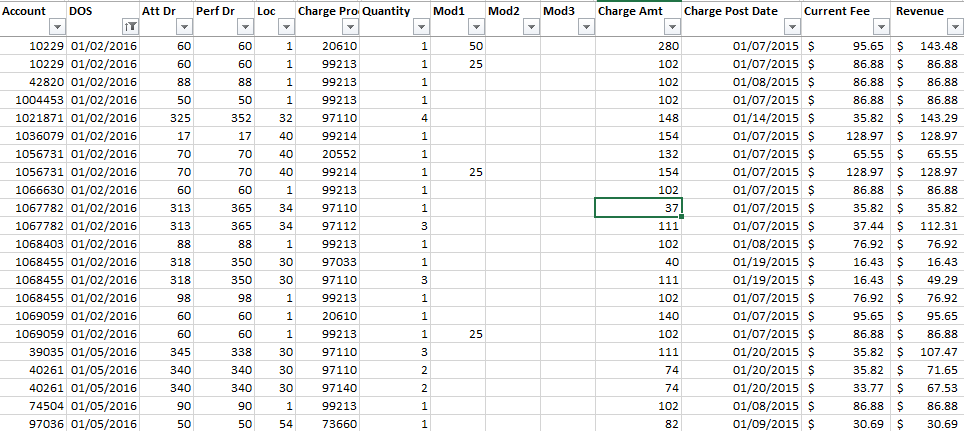 [Speaker Notes: Let’s go through a quick example of Data, Analysis, Presentation for a dashboard component.  Let’s say you want to understand the impact of a potential change in your contracted rates with an insurance carrier. 

Take this simple listing of raw data.]
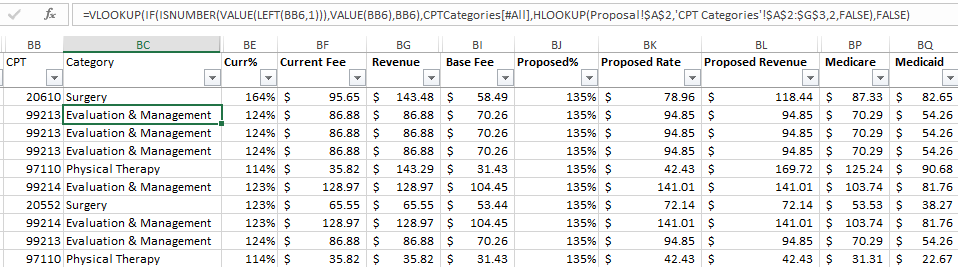 [Speaker Notes: You then can analyze by creating formulas that group CPTs into categories and compare current to proposed rates and revenue.]
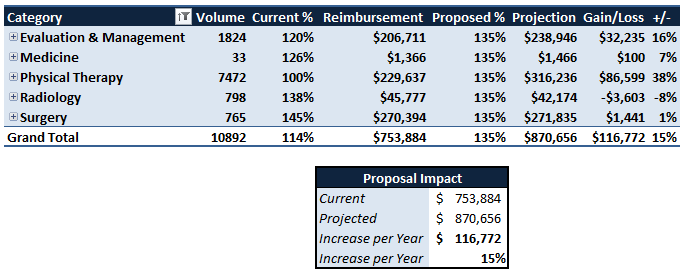 [Speaker Notes: Lastly, here’s the presentation that goes on your dashboard.  A histogram with cummulative % on right vertical access.]
What is the purpose of dashboard?
Mission Statement
Audience
Performance Measures (KPI & Metrics)
What logical groupings will organize the info best?
What comparisons should be made?
How frequently will it be updated?
What actions might be taken?
[Speaker Notes: Visual presentation of performance measures
Saves time compared to running multiple reports
Gain total visibility of multiple systems instantly
Quick identification of data outliers and correlations]
WATCH OUT! Potential gap ahead…
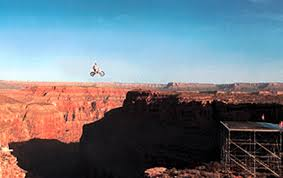 Time…understand it in your analysis. Real Time versus Time Trends
Airline Pilot or ICU physician or Call Center
Retail, Financial, Manufacturing
Closer to real time better
Understanding secular/historical trends important also
[Speaker Notes: Depends on the purpose of the dashboard.  Doesn’t do much good to tell a pilot after the plane has crashed that his airspeed was below minimum.]
Trends
Hour by Hour, Day by Day, Week by Week
Month by Month, Quarter by Quarter
Compare to prior hour, day, week, month, quarter, year
Month to Date, Quarter to Date, Year to Date
[Speaker Notes: How you measure trends]
Context/Comparisons add Perspective
Historical
Last period
Last period 1 year ago
Benchmark
Goals or Budgets
Relative to other providers
Forecast
[Speaker Notes: A stand alone number really doesn’t always communicate.]
You Need Good, Unfiltered Data
Available-Who did you have to toss under the bus to find this information?
Reliable -Do you believe these #’s?
Relevant
Timely-Last years data is too late.
Simple, simple, SIMPLE
[Speaker Notes: Regarding Data,  I don’t care if you’re using a data warehouse, data townhouse, data outhouse or data doghouse.   When you’re starting, keep it simple.]
What is analytics?
[Speaker Notes: Dashboards have been around for years.  Have fallen far short of their potential
Despite Tech improvements, dashboards haven’t kept up.

We all know what a dashboard is right?]
Structured Breakdown with purpose
Detailed examination of the elements

Identifying the elements 
Separating the elements into constituent elements
Measuring the elements
Analytic Continuum
VALUE
DIFFICULTY
[Speaker Notes: What kind of analytics should be on the dashboard.

Here’s what  Gartner Analytics Continuum says

Another way to think about this….Economists sometimes call these lagging indicators, concurrent indicators and leading indicators]
Real Time Analytics
How does this work?
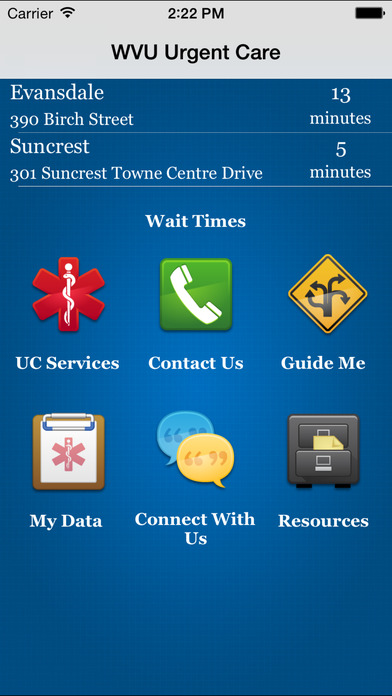 Okay…how does this work in healthcare?
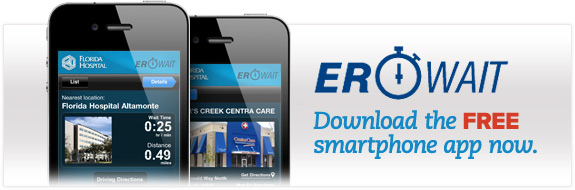 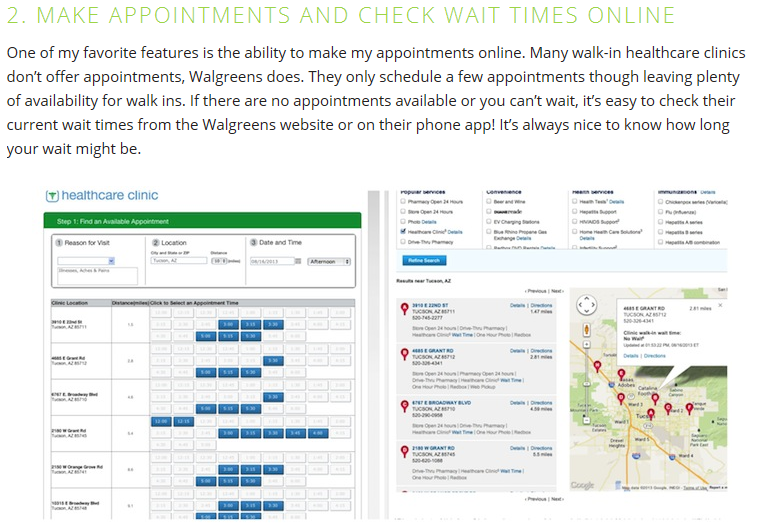 Predictive Analytics
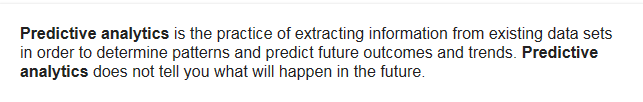 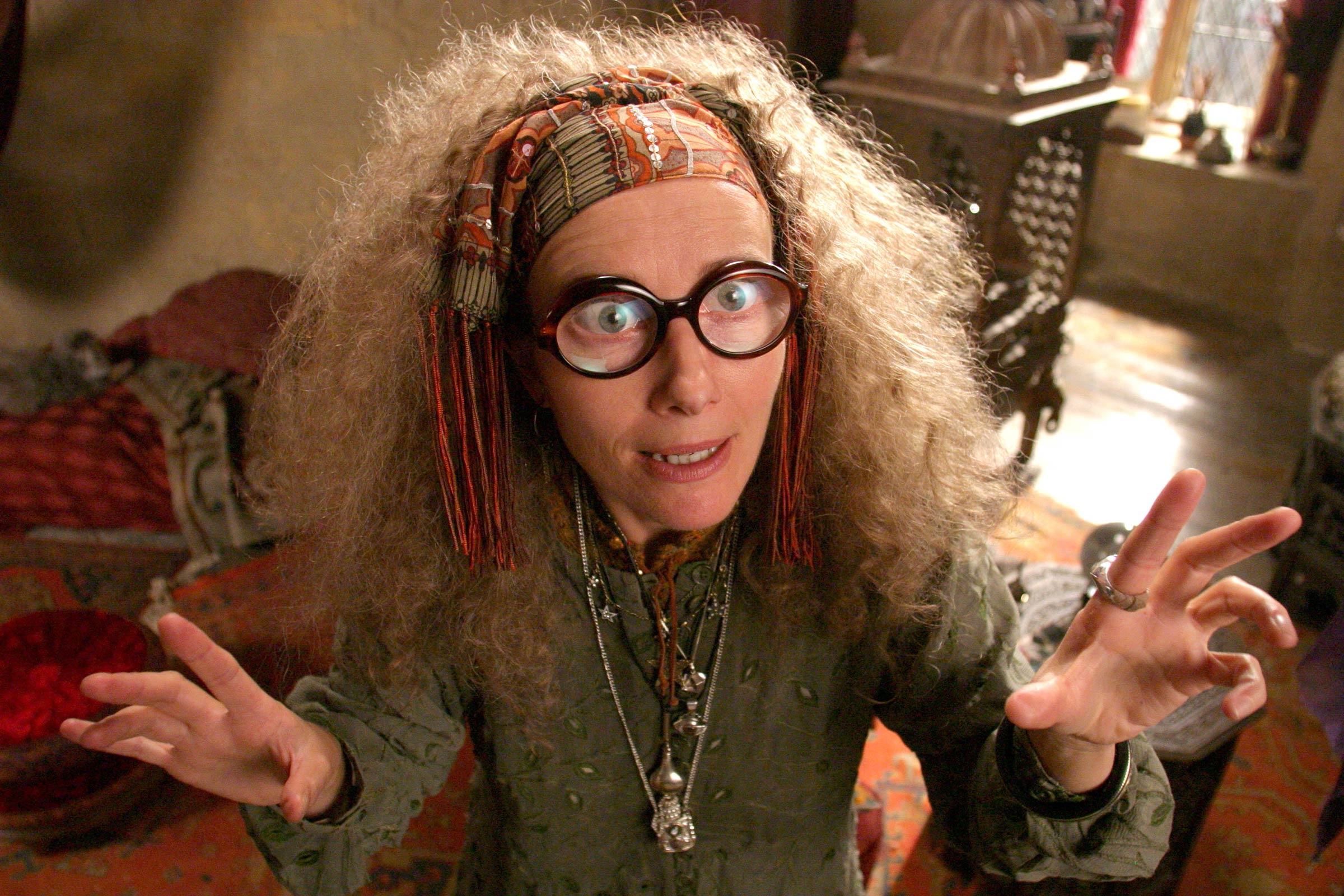 How does it work?
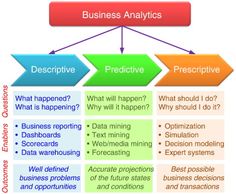 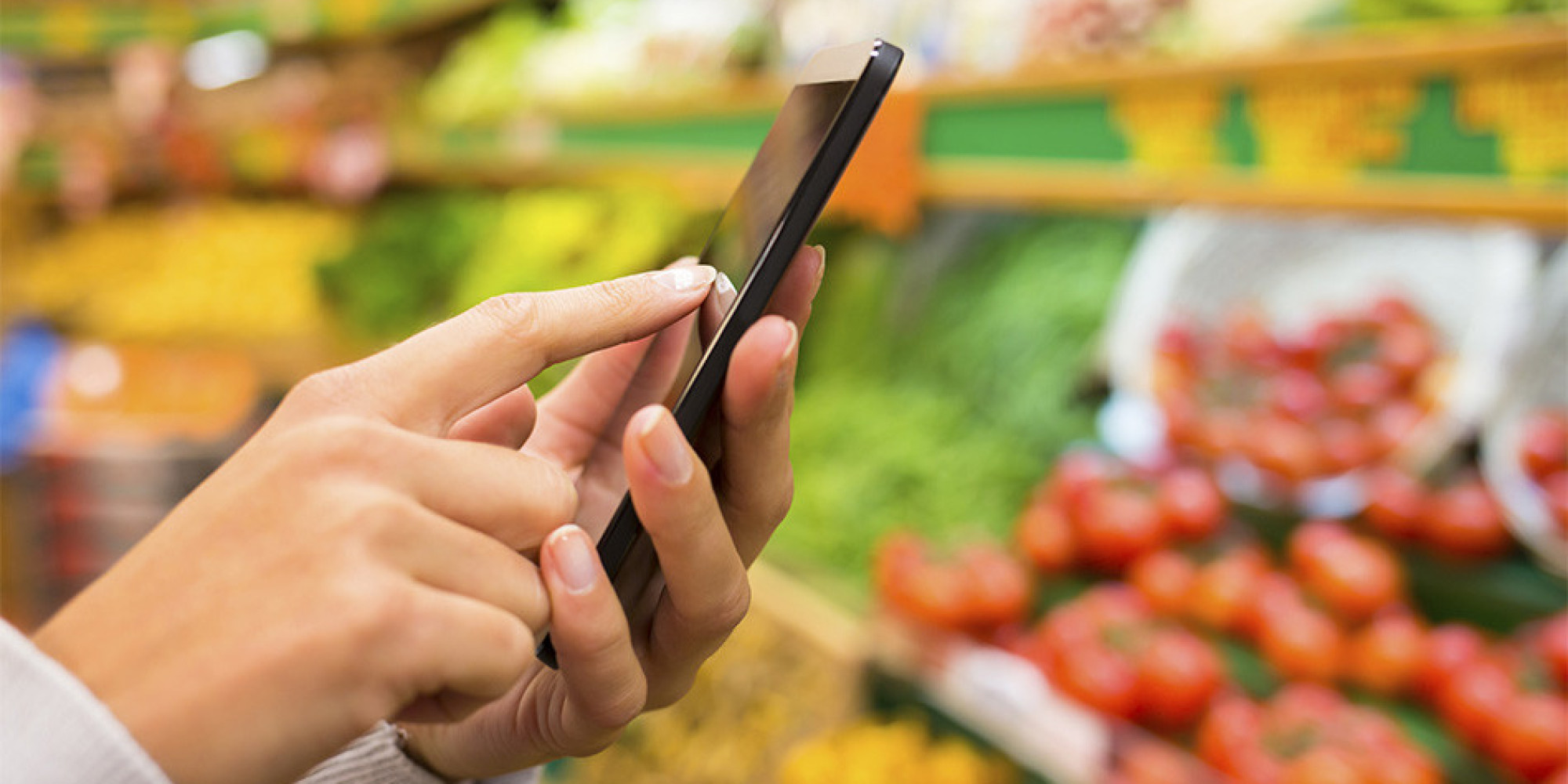 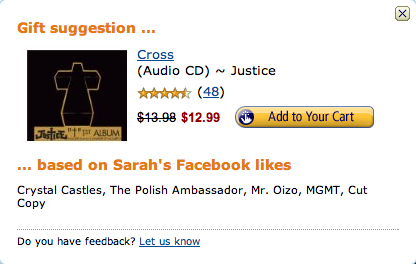 How does it work in healthcare?
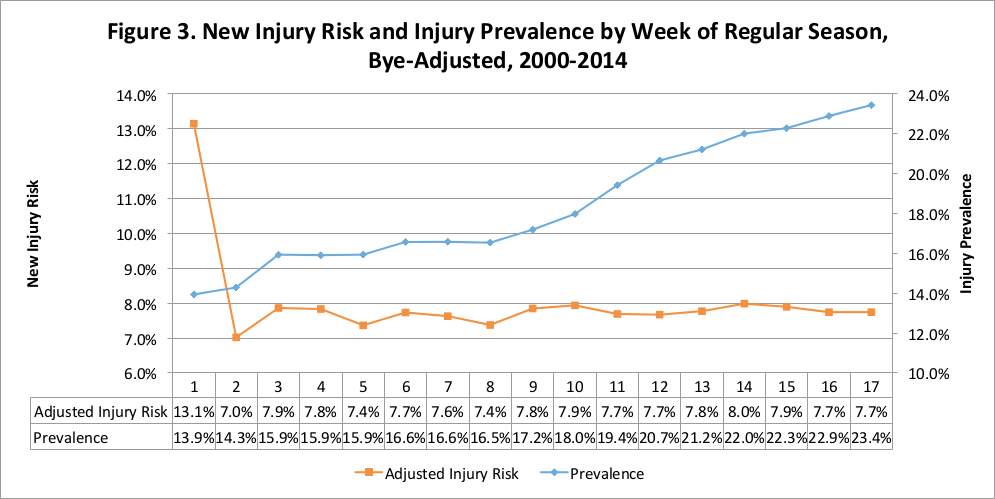 Increase Marketing Dollars during end of season
Have more open scheduling slots during end of season
Another example
Change booking pattern; encourage patients to self-schedule follow ups
Double book one week follow-ups with other appointments to keep utilization high
Group one week follow-up slot times; advertise walk in availability at  same times
[Speaker Notes: Most no shows are appointments scheduled exactly 1, 2, 3, 4 weeks out from the day they are booked (which are most likely follow-up appointments booked at check out)

Predictive analytics demonstrates the pattern and allows you to plan ahead for potential no shows]
Data – What do we want to measure…analyze…present
[Speaker Notes: Now lets look at Hospitalist and ED specific items.]
Types of Data
Volume
Productivity (patients, encounters, days worked)
Activities (procedures, labs, x-ray, calls)
Hours/Shifts

Quality & Clinical
Clinical Quality
Patient Satisfaction
Billing & Financial
Charge Capture & Gross Revenue
Costs
Collections
Profit/Loss
[Speaker Notes: 3 General Areas of Area.]
I.  Volumes
Patient Encounters per day/provider/group
Procedures per E&M
Year to Year trends/ Seasonality
Admits/Discharges
By Financial Class
Day of Week
By CPT Code
By ICD-9 (soon -10)
[Speaker Notes: Patient volume is critical in any medical group.  It determines the staffing.  Type of volume determines the type of providers needed.]
II.  Quality & Clinical
X-rays per ICD-10
Scripts per encounter
Volume of Preventative Well Visits
Vaccinations to total practice population
Core Measures
Nurse calls
Lab Response Times
Patient Education Delivery
Recall rates
Patient satisfaction
Wait Times
[Speaker Notes: Glad to see we are doing more quality and clinical items.]
III. Billing & Financial
RVU per encounter
Cost per procedure/category
Code Distributions
Patient Responsibility per encounter
Patients by Payer Class
Accounts Receivable > 90 days
PQRS Capture
Insurance Denials
[Speaker Notes: Then of course you have the billing and financial itms.]
Don’t Let Tools Confuse You
The Best Tool is Your Brain
Always Remember:
A Dashboard is a Presentation of the Data 

Analytics is an interpretation of the Data

Basics to not forget!!!
P&L
A/R Analysis
Revenue Flow
Financial Classification
Thank you for your time!
Contact
Cameron M. Cox, III
Cameron.Cox@msochealth.com
919-960-0336
Connect with us
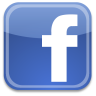 www.facebook.com/MSOCHealth

www.linkedin.com/company/MSOC-Health

http://www.msochealth.com/blog/
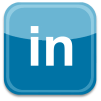 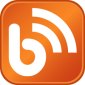 Thank You
Thank You
MSOC Health
(866) 347-0001
200 Timber Hill Place Suite 221Chapel Hill, NC 27514
www.msochealth.com